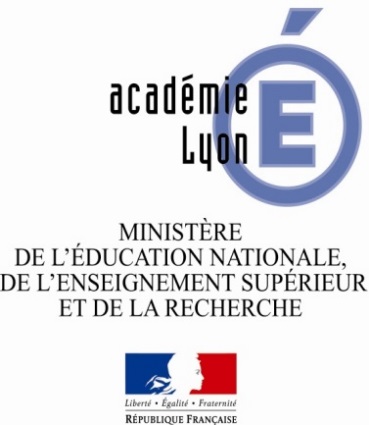 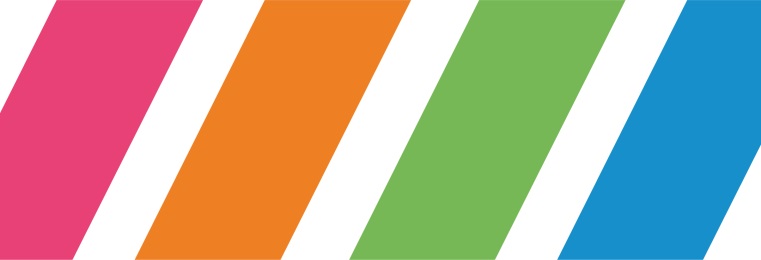 Le bac professionnel VENTEQuelques données chiffrées…
LP Louise Labé – Mardi 24 février 2015
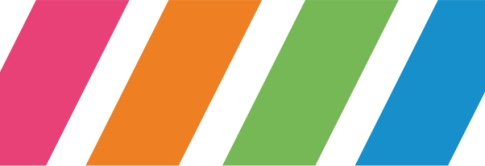 Effectifs
• Une réponse aux évolutions des métiers et aux besoins en emplois dans le champ de la sécurité

• Une mise en place du projet de l’élève par le choix d’une « dominante » pour les activités professionnelles

• Un rattachement à la grille horaire n°2 avec intégration de l’économie-droit (BO n°20 du 20 mai 2010)
[Speaker Notes: Des liens sont à créer entre le programme d’éco droit des bacs pros tertiaires et les aspects juridiques déployés dans le référentiel du bac pro Métiers de la Sécurité
 Quelques propos de Mme Le Brethon (IGEN) lors du séminaire du 11 juin 2014 :
 « c’est une évolution et non une révolution »
 «  tout bac pro nécessite une continuité ../.. Le BTS est un élément souhaitable et incontournable » L’ambition est donc de construire à terme le BTS (logiquement dans le prolongement de la première session du bac pro MS. L’établissement d’un rapport d’opportunité est dans les tuyaux…
 « Il n’est pas question de couper les liens avec les SDIS »
 « Une dominante de PFMP ne colore pas un bac pro » sous entendu, il ne peut y avoir de bac pro avec option en terminale professionnelle…]